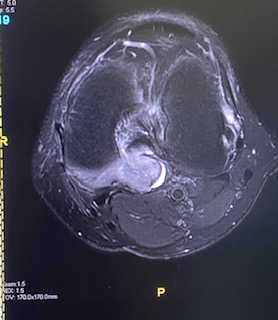 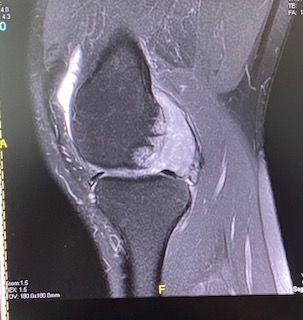 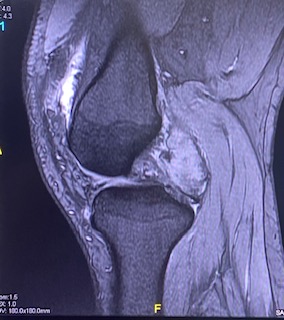 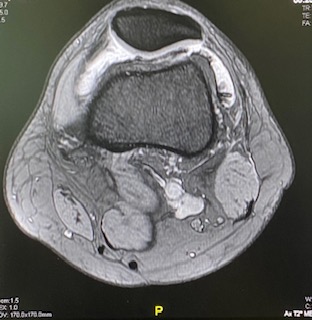 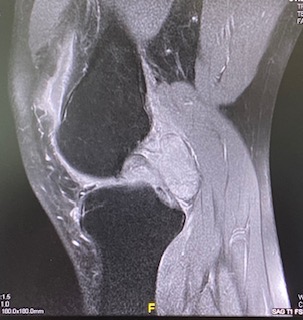 Post contrast
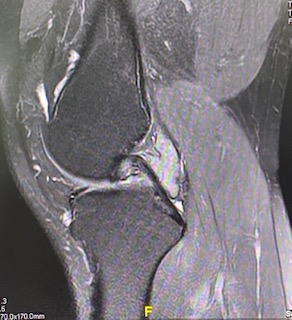 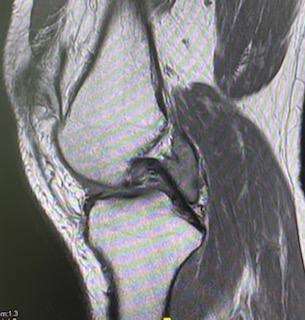 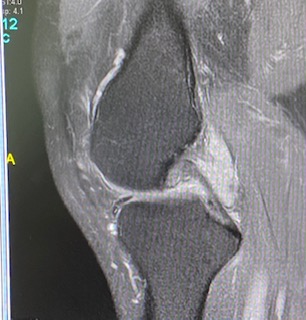 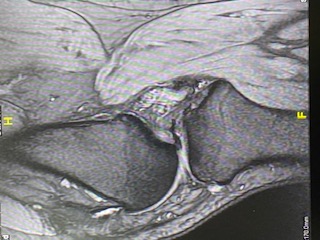 Post contrast